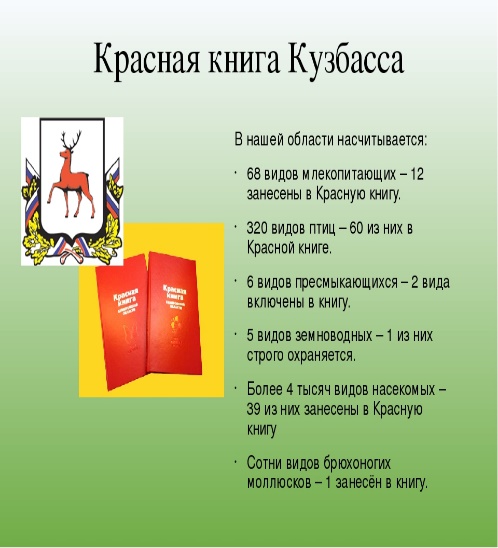 Игра «Красная книга Кузбасса»
Цель:  Систематизирование знаний детей о Красной книге Кузбасса;
                   Ее роль для сохранения животного мира.
      Задачи: Закрепить знания детей о животных занесенных в Красную        книгу Кузбасса.
Начать
Угадай, какая птица занесена в Красную книгу Кузбасса?
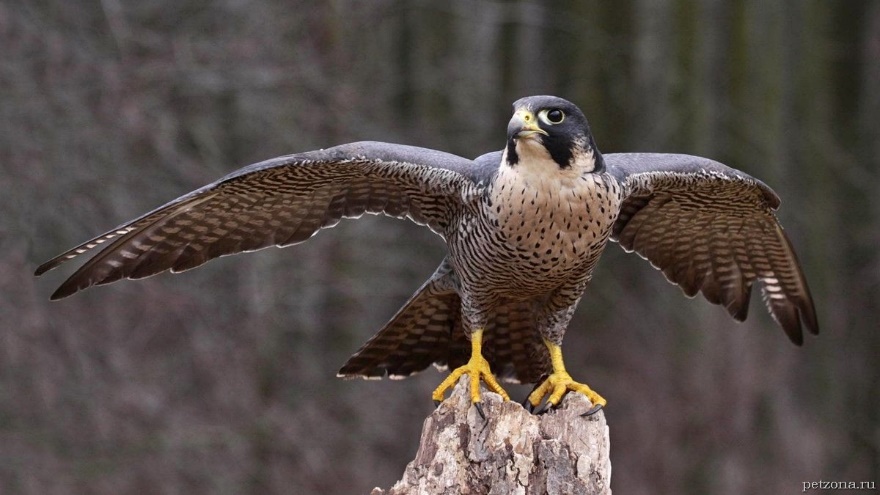 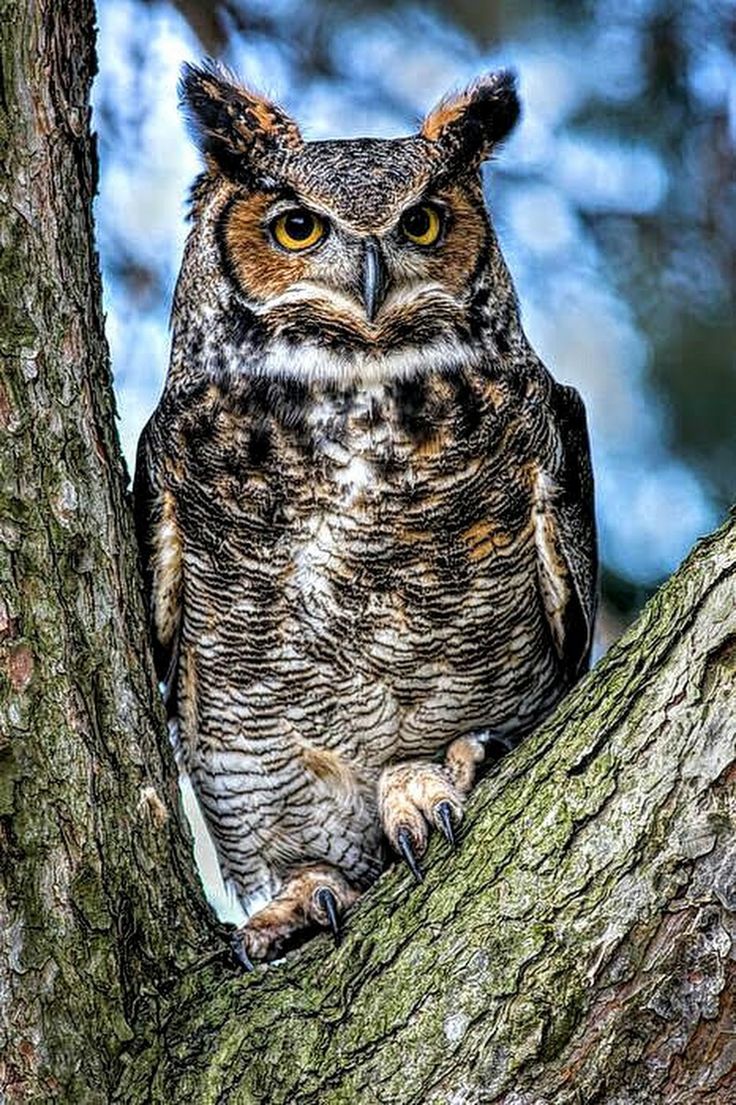 Неверно…
Еще раз
Продолжить
Правильно!
Продолжить
Угадай, какая птица занесена в Красную книгу Кузбасса?
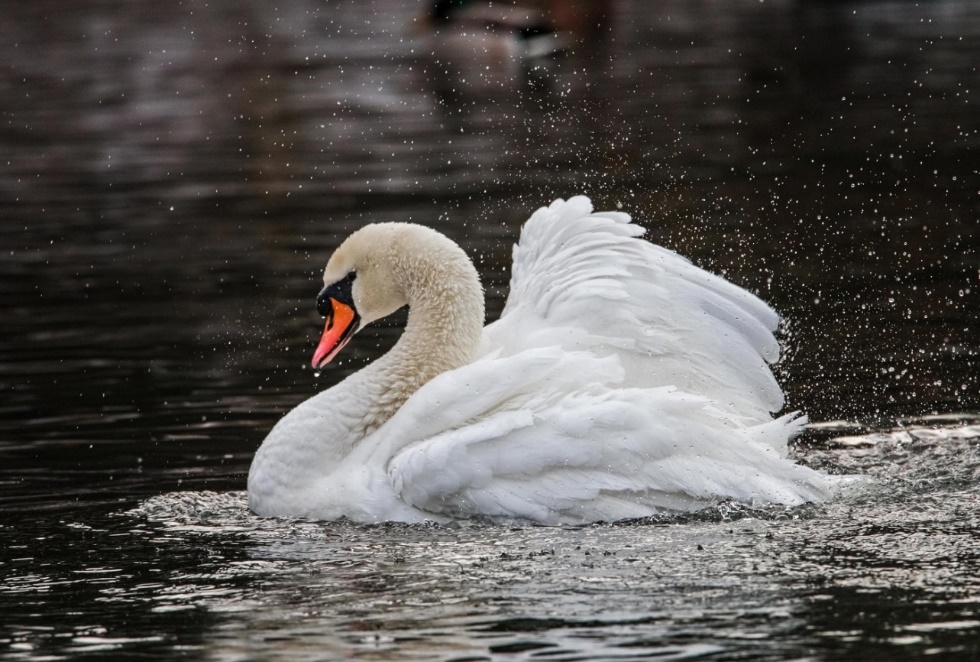 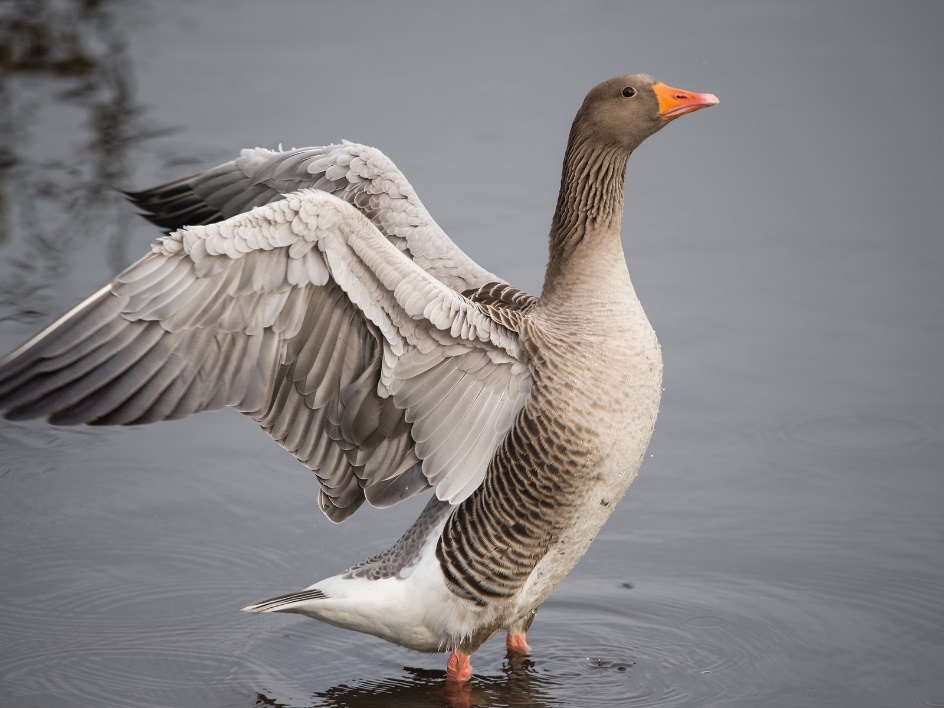 Неверно…
Еще раз
Продолжить
Правильно!
Продолжить
Угадай, какая птица занесена в Красную книгу Кузбасса?
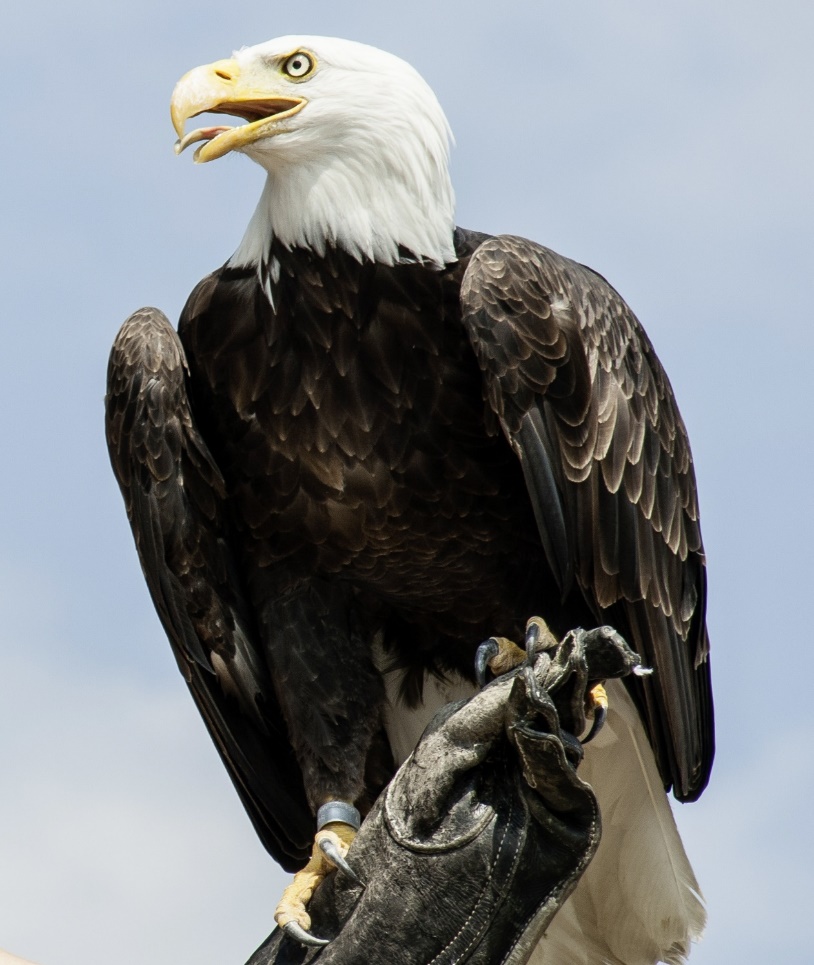 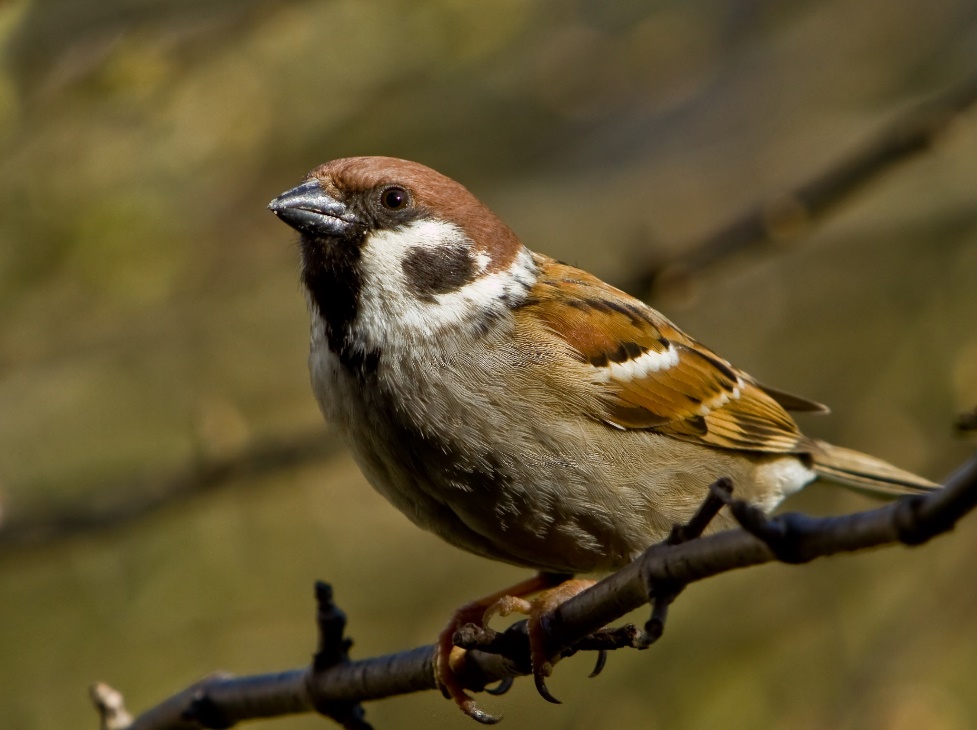 Неверно…
Еще раз
Продолжить
Правильно!
Продолжить
Угадай, какое животное занесено в Красную книгу Кузбасса?
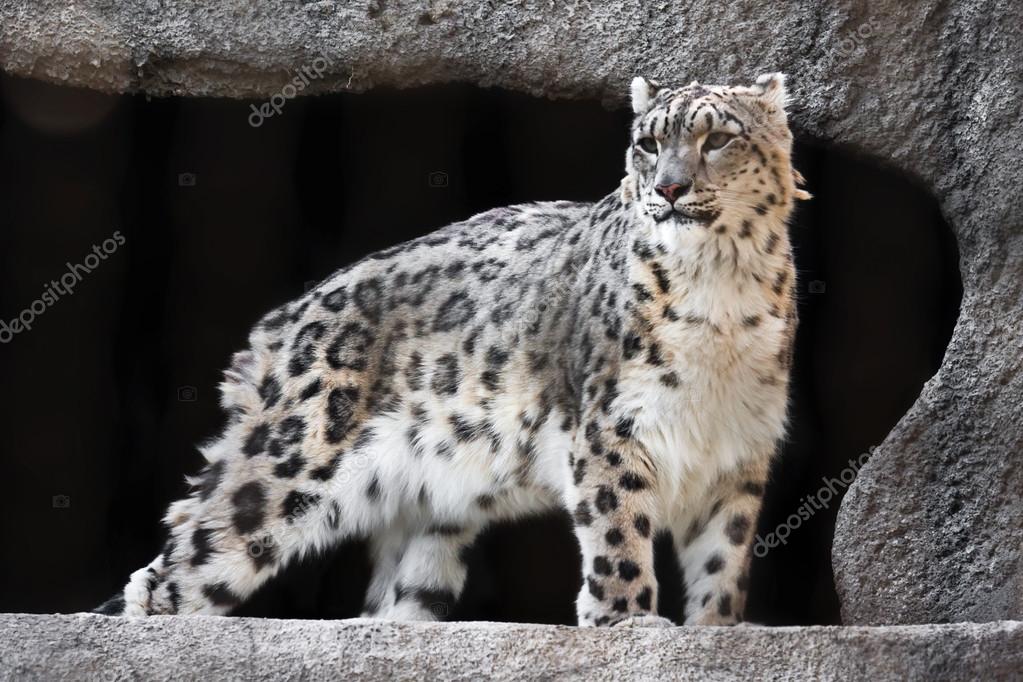 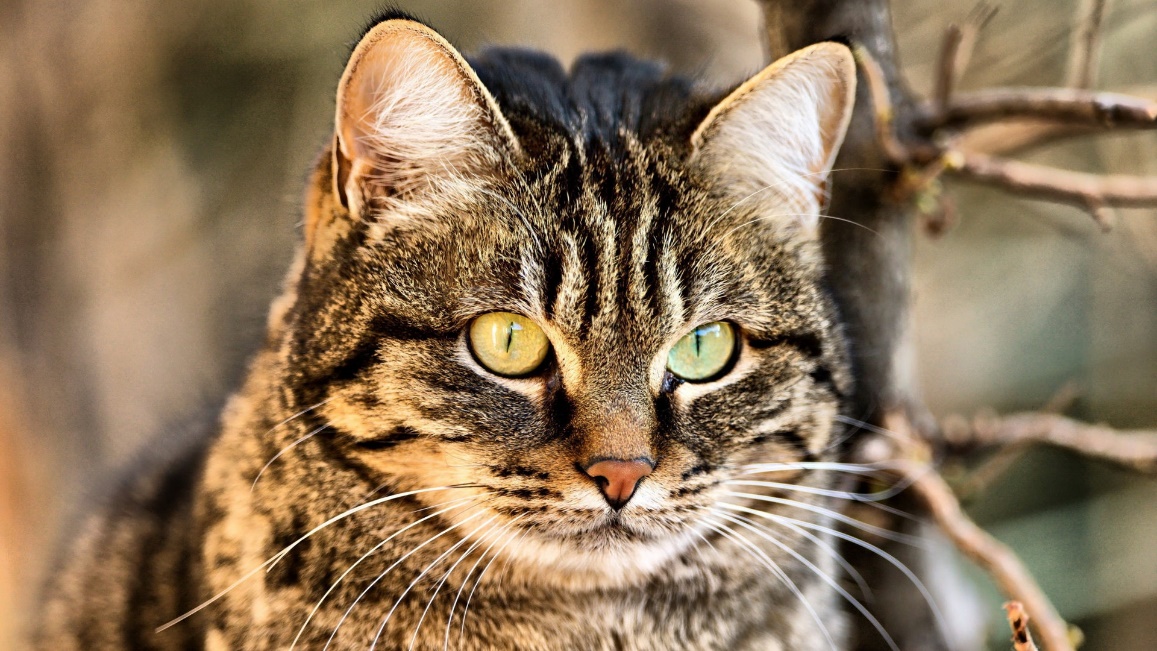 Неверно…
Еще раз
Продолжить
Правильно!
Продолжить
Угадай, какое животное занесено в Красную книгу Кузбасса?
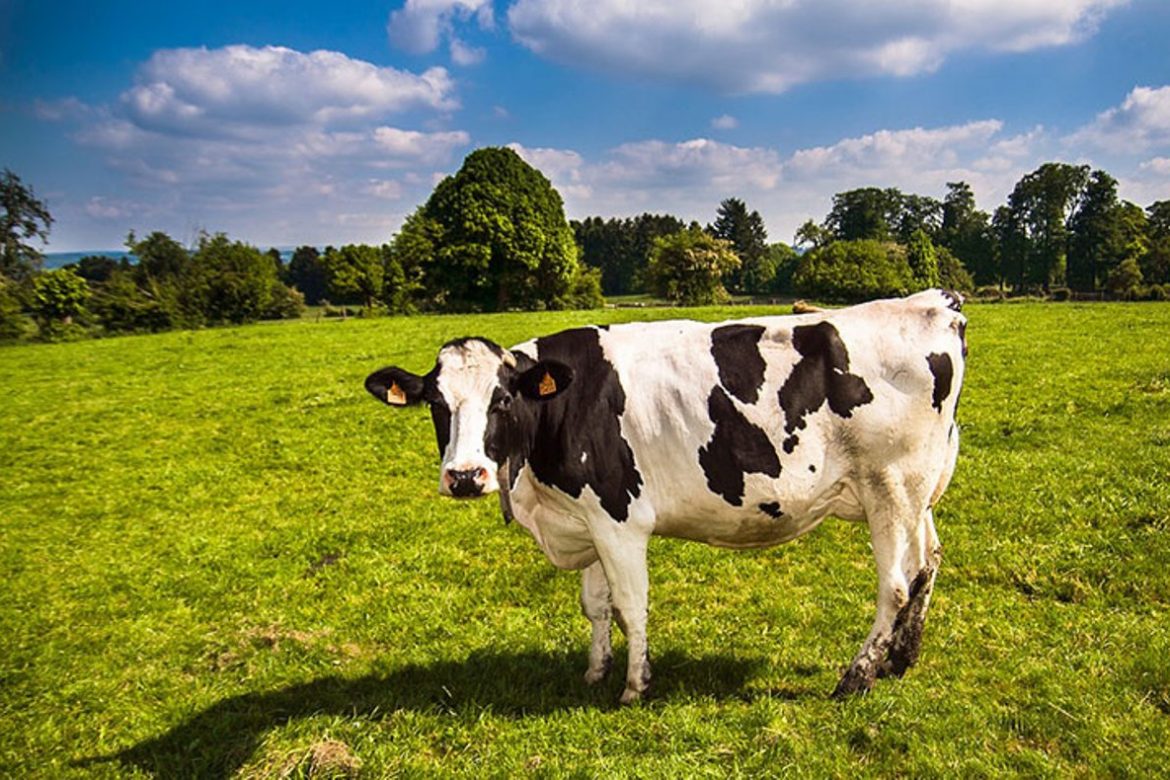 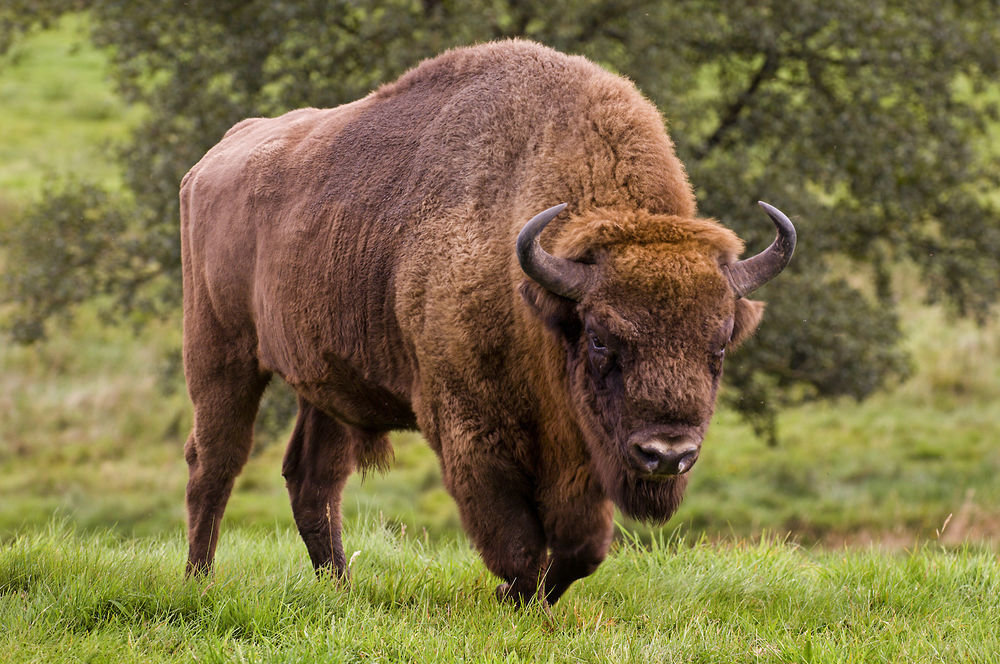 Неверно…
Еще раз
Продолжить
Правильно!
Продолжить
Справился, молодец!!!
Завершить